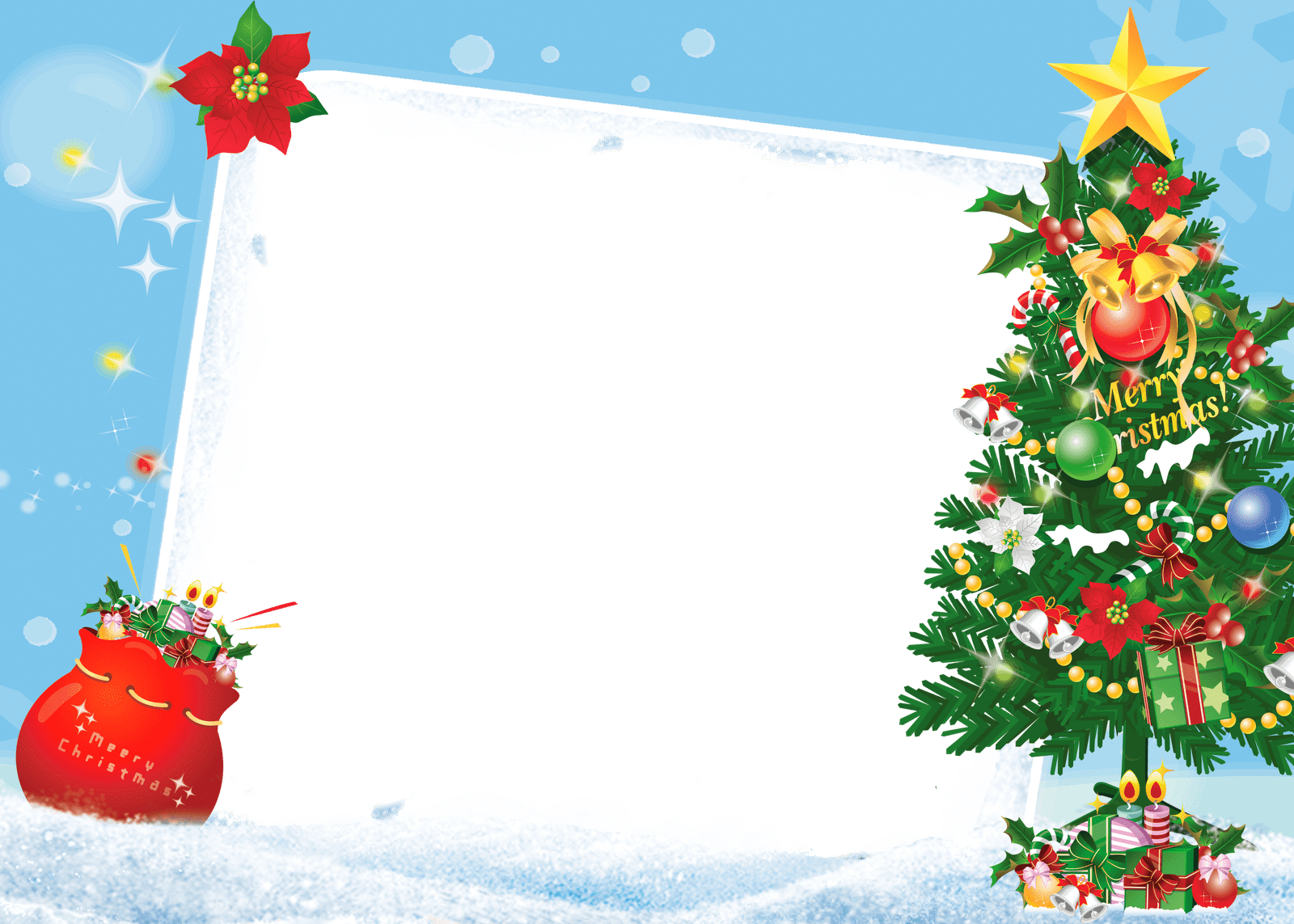 Муниципальный творческий конкурсв рамках природоохранной акции «Сохраним живую Ель!»1 этап – отборочный (внутри  МБ ДОУ «Детский сад комбинированного вида № 29» АГО)
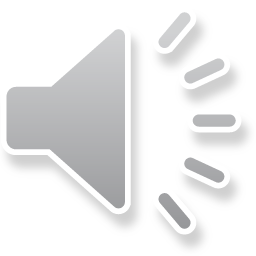 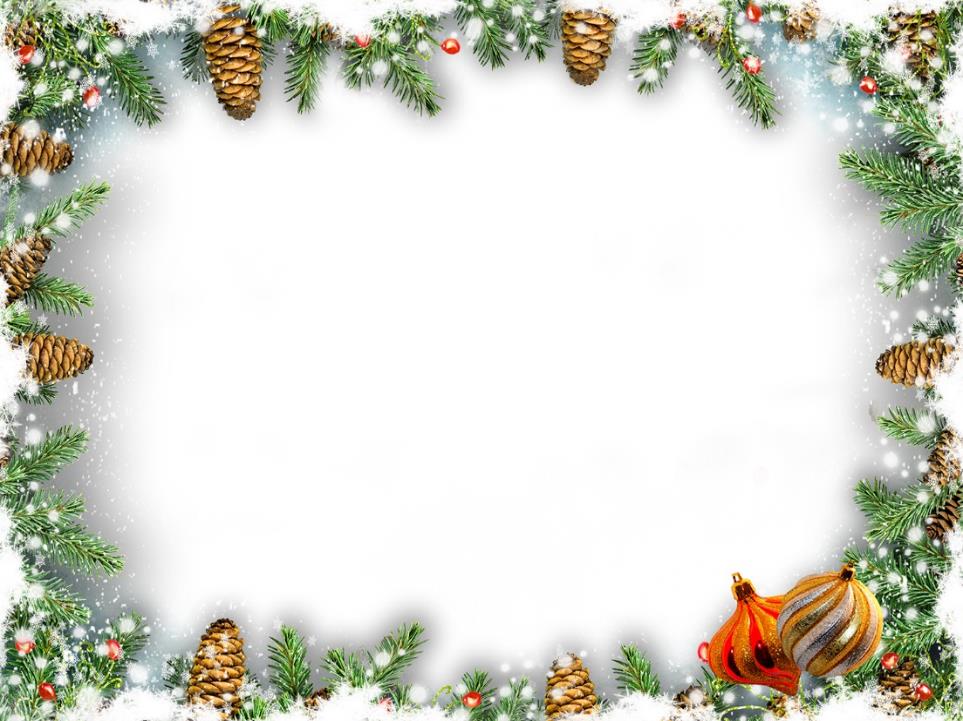 1 МЕСТО
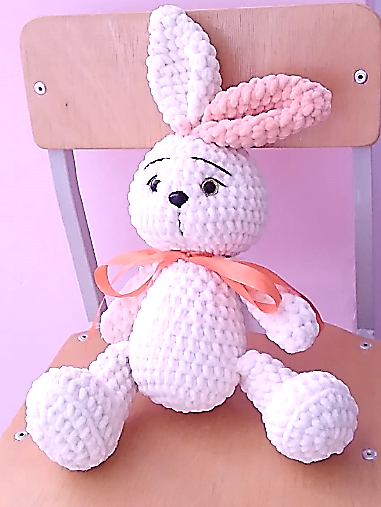 Роганина Настя 
с мамой Еленой Владимировной
группа № 9
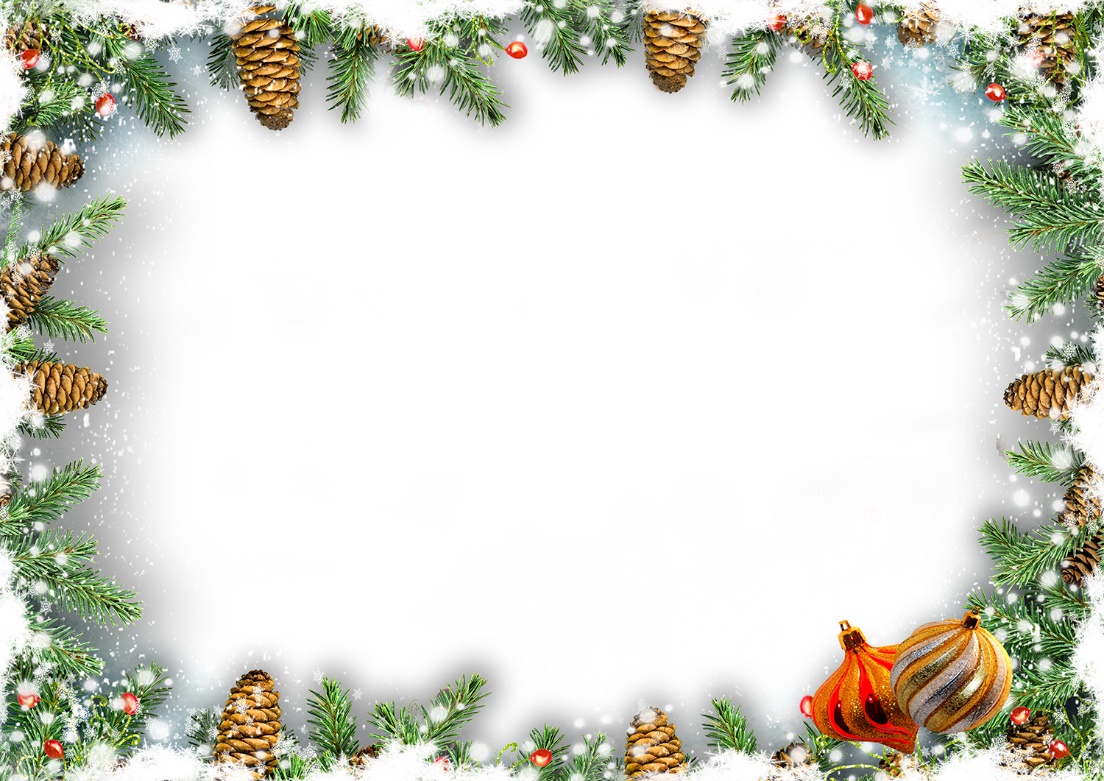 2 МЕСТО
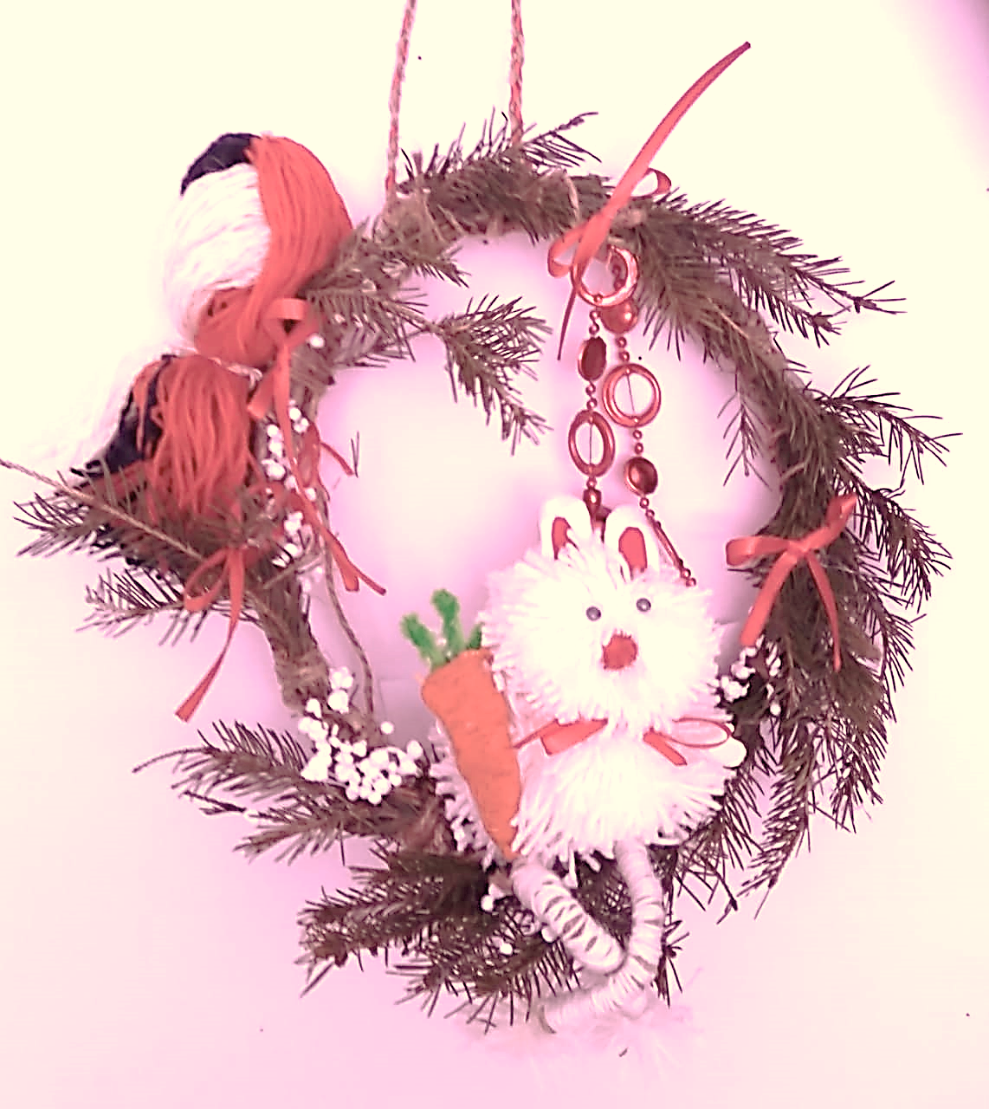 Горохов Степан 
с мамой Екатериной Валерьевной
группа № 11
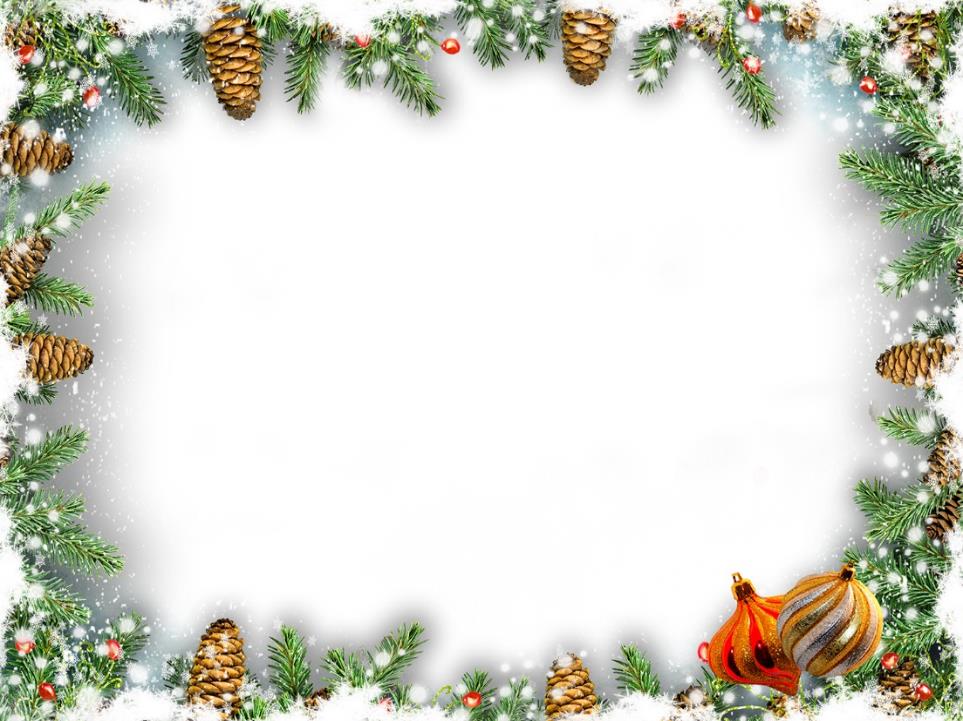 3
МЕСТО
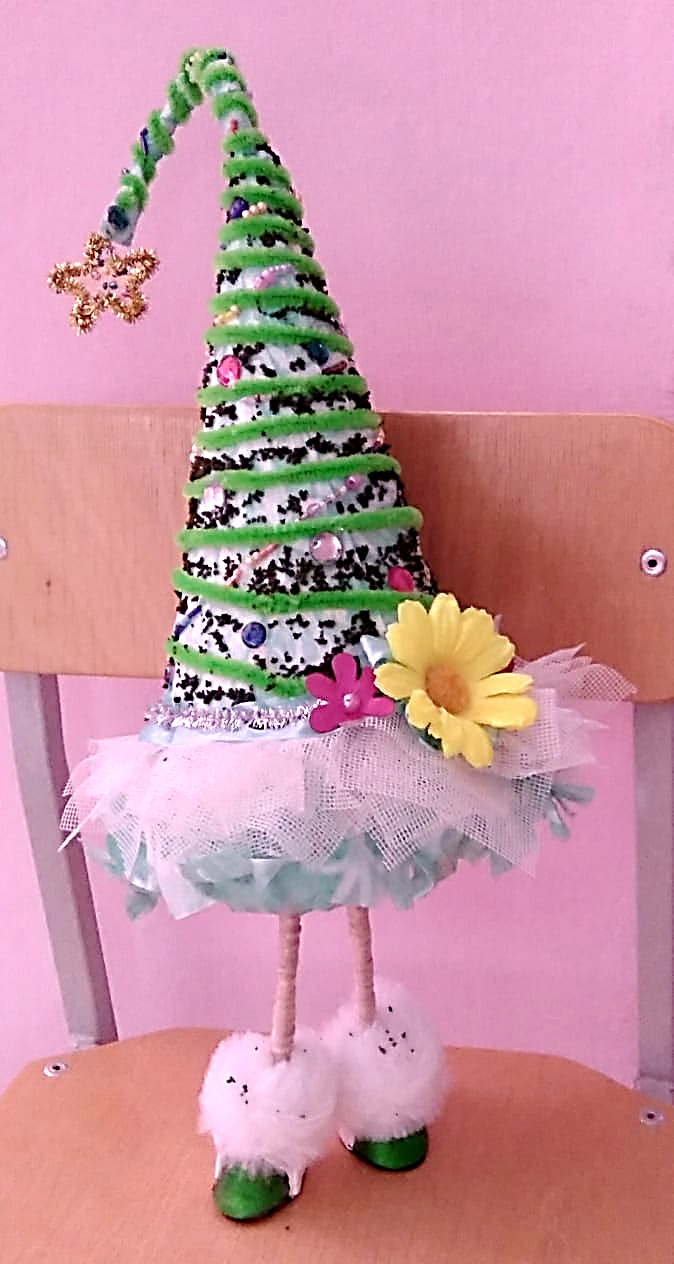 Маркова Маргарита 
с мамой Анастасией группа № 12
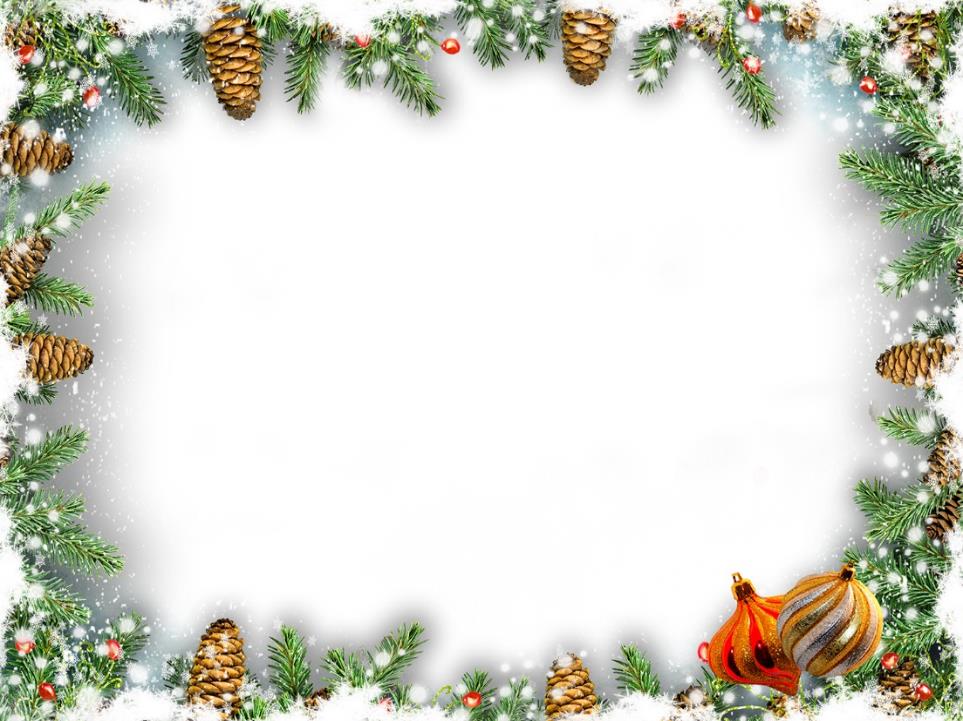 3
МЕСТО
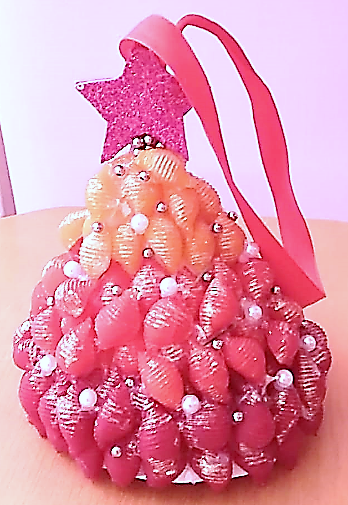 Попова Арсения 
с мамой Еленой Валентиновной группа № 6
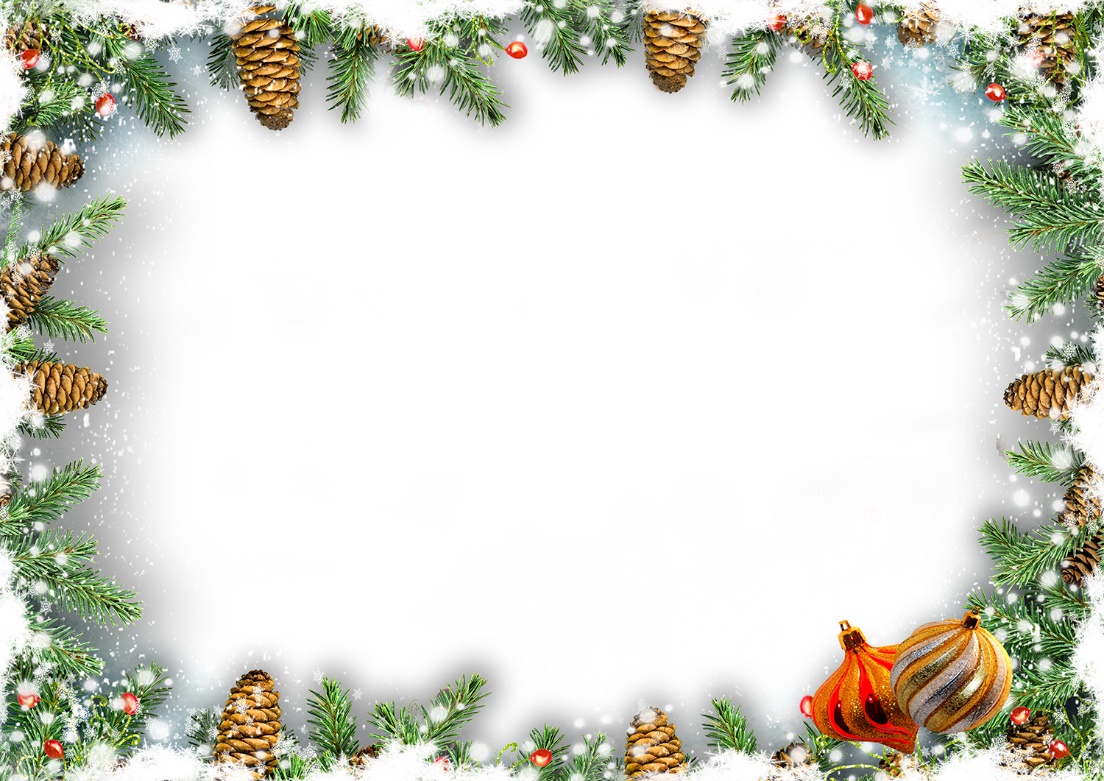 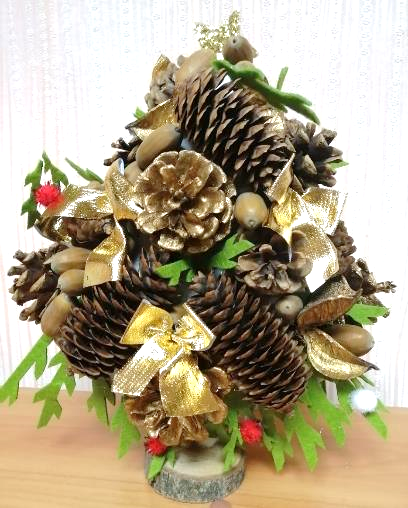 Васильев Матвей  группа № 12
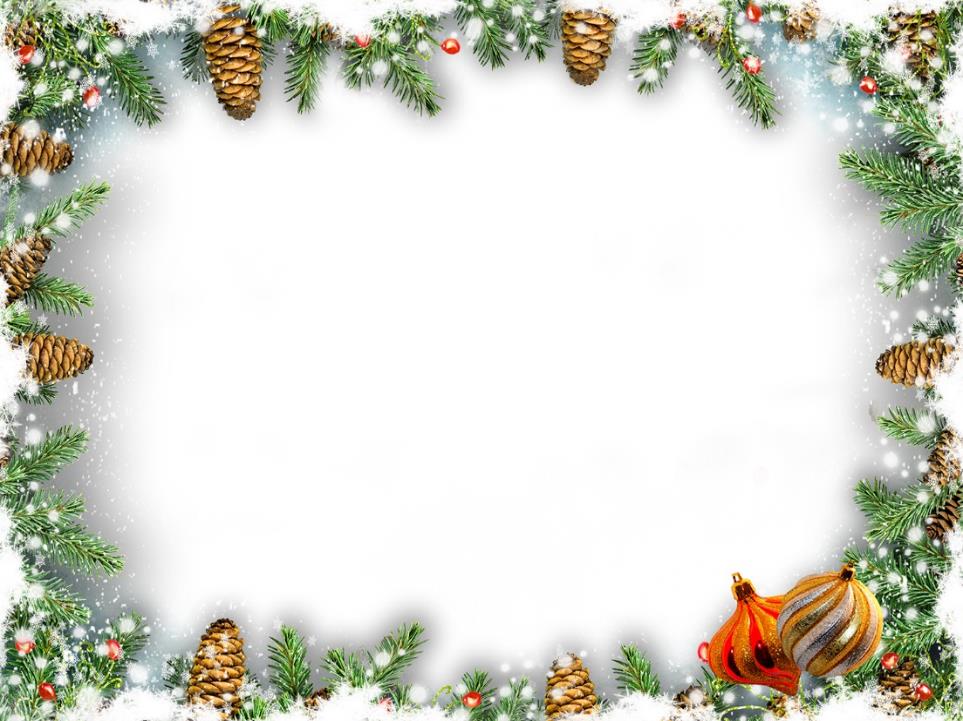 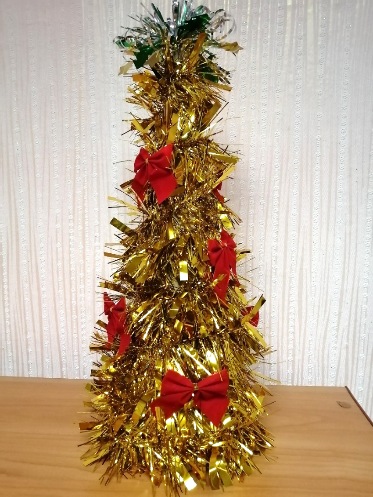 Воеводина Лера
  группа № 10
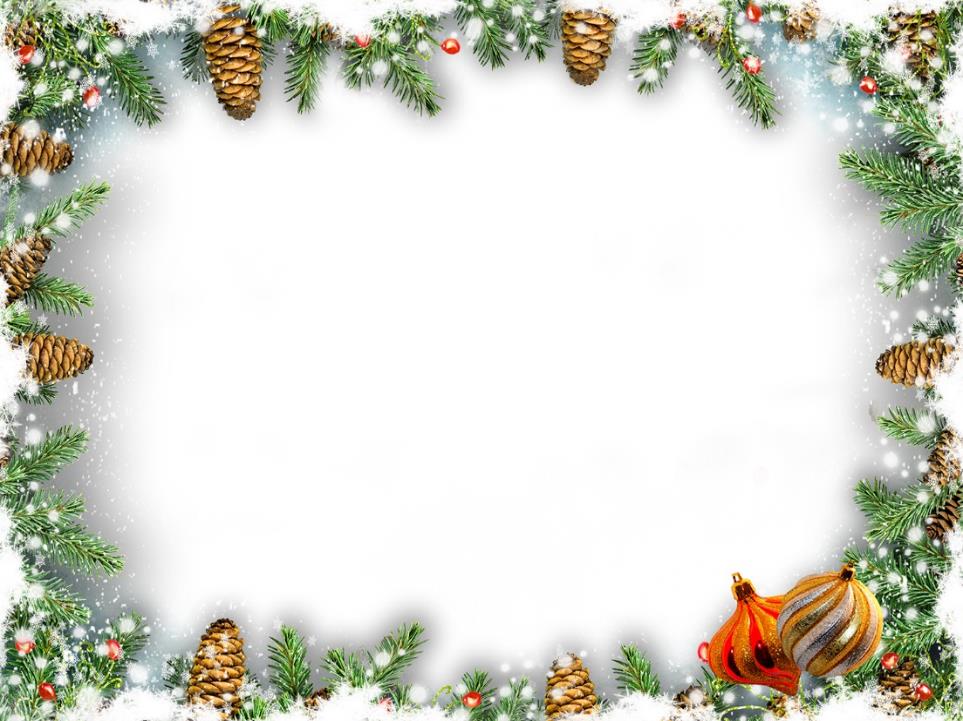 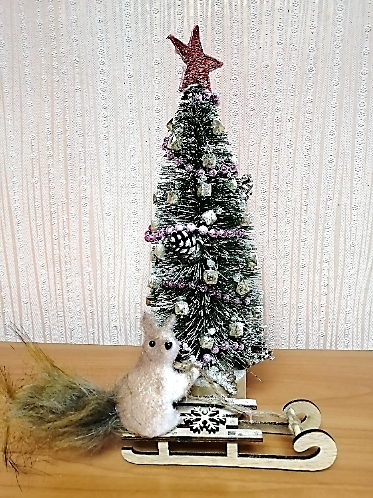 Анучкина Дарина  группа № 12
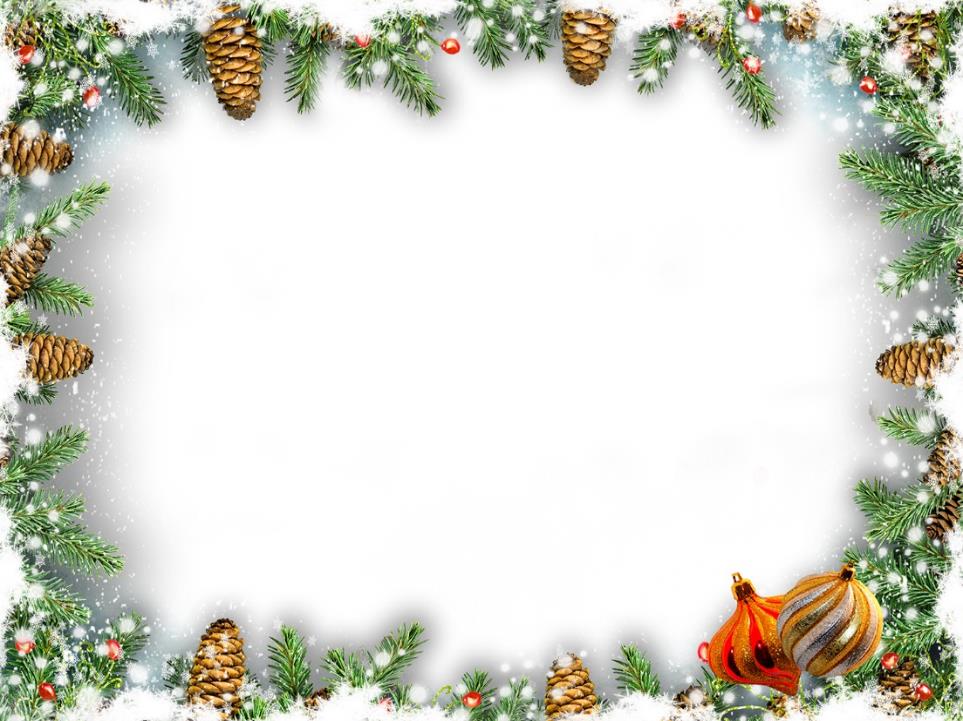 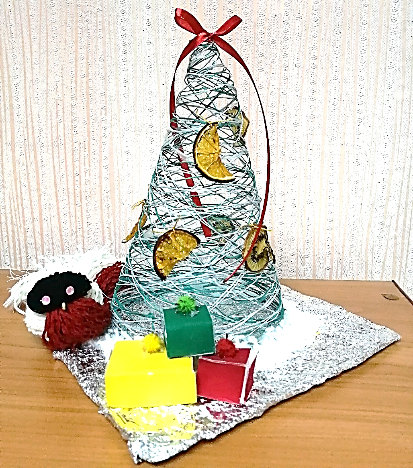 Горохова Алиса
  группа № 10
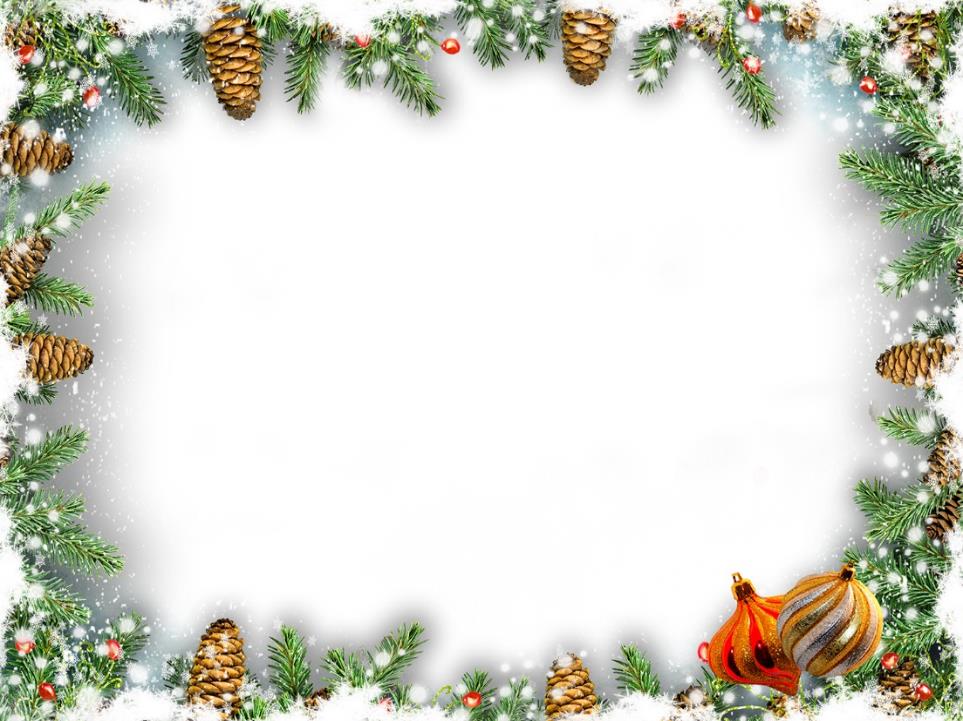 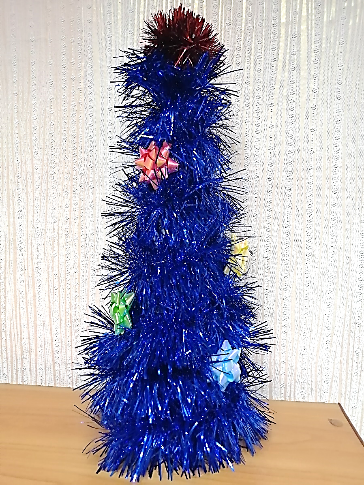 Воеводина Вика
  группа № 3
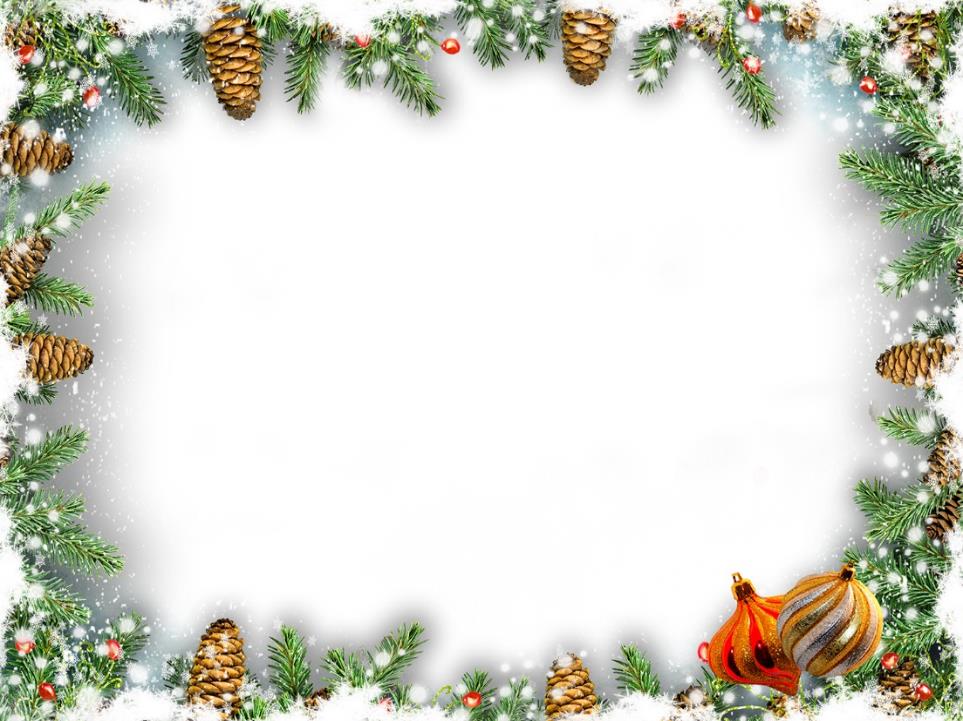 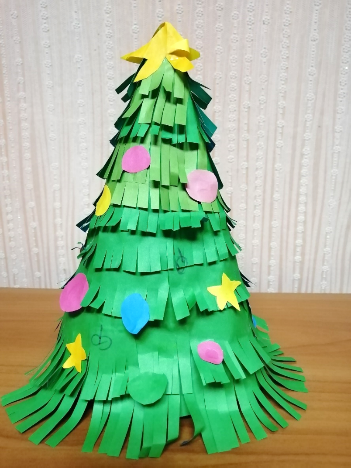 Сангинова Оиша  
группа № 12
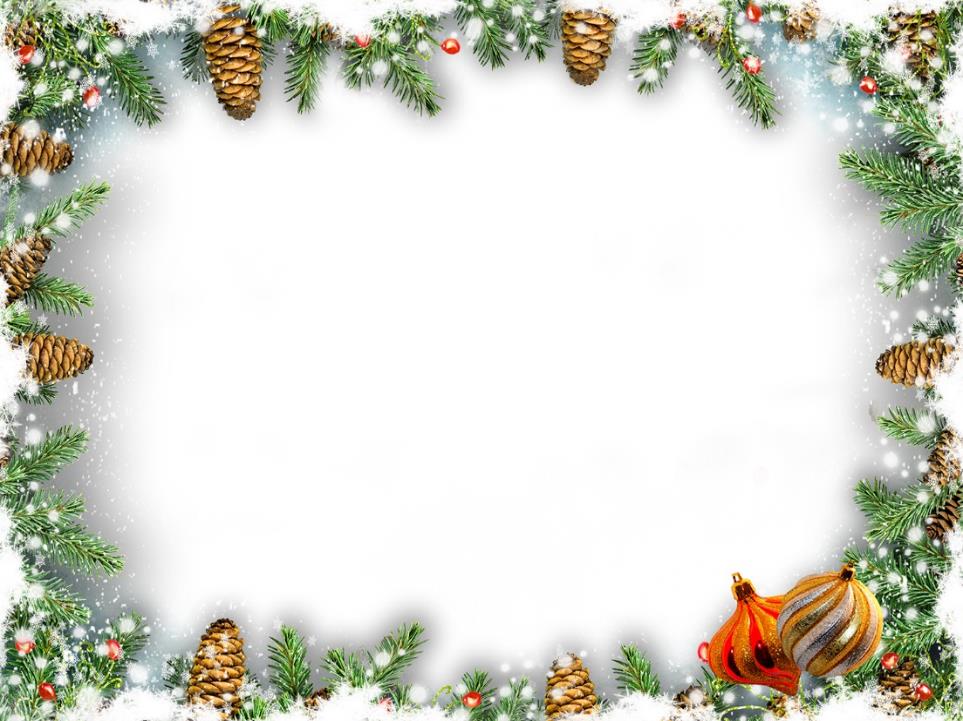 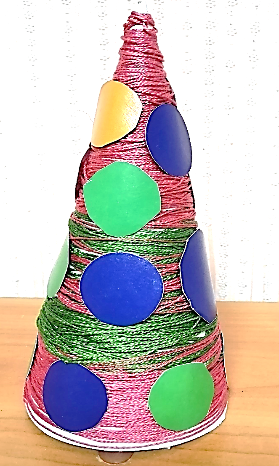 Олейник Вероника группа № 3
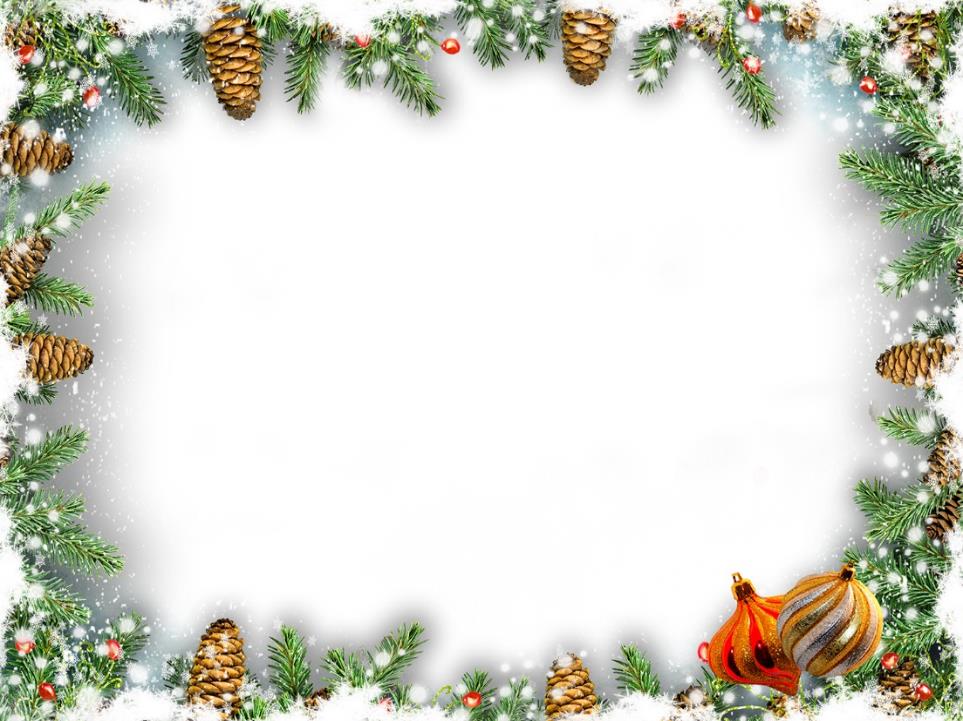 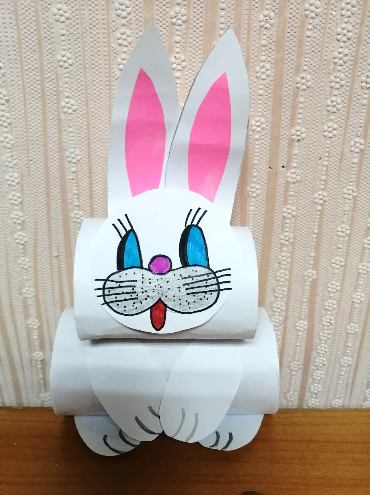 Воеводина Вика
  группа № 3
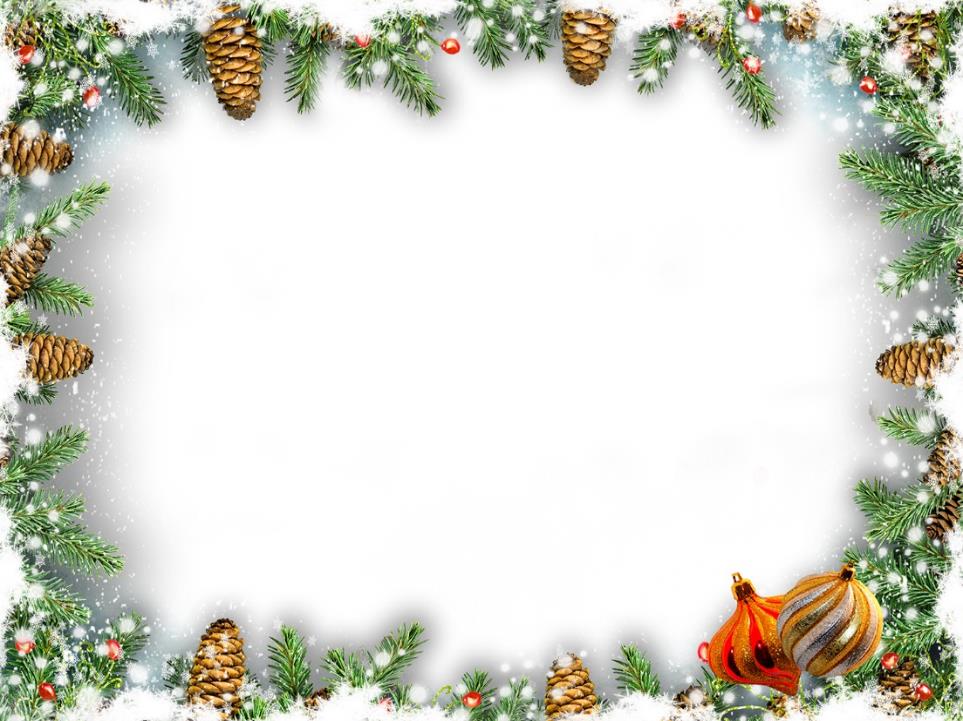 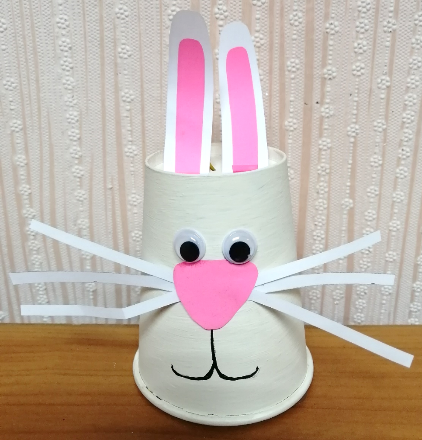 Воеводина Лера
  группа № 10
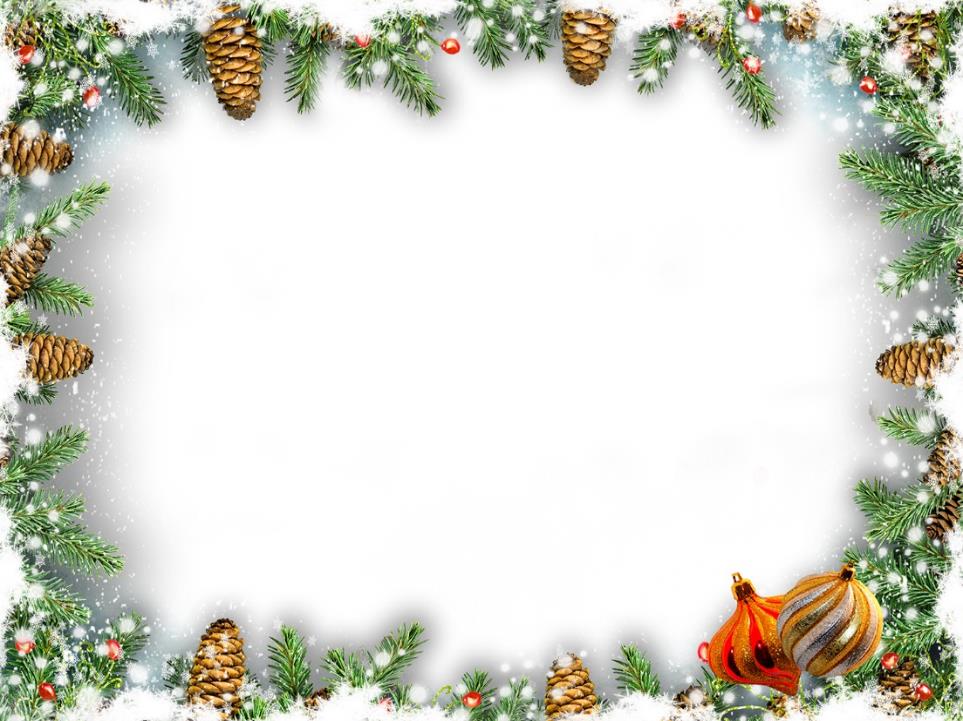 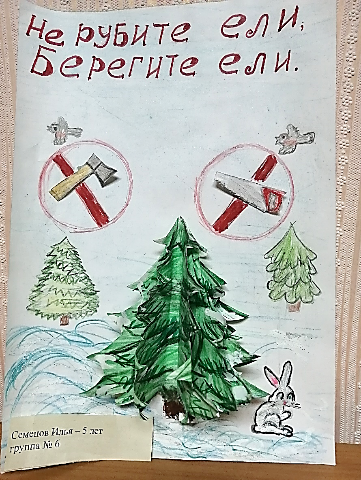 Семёнов Илья  группа № 6
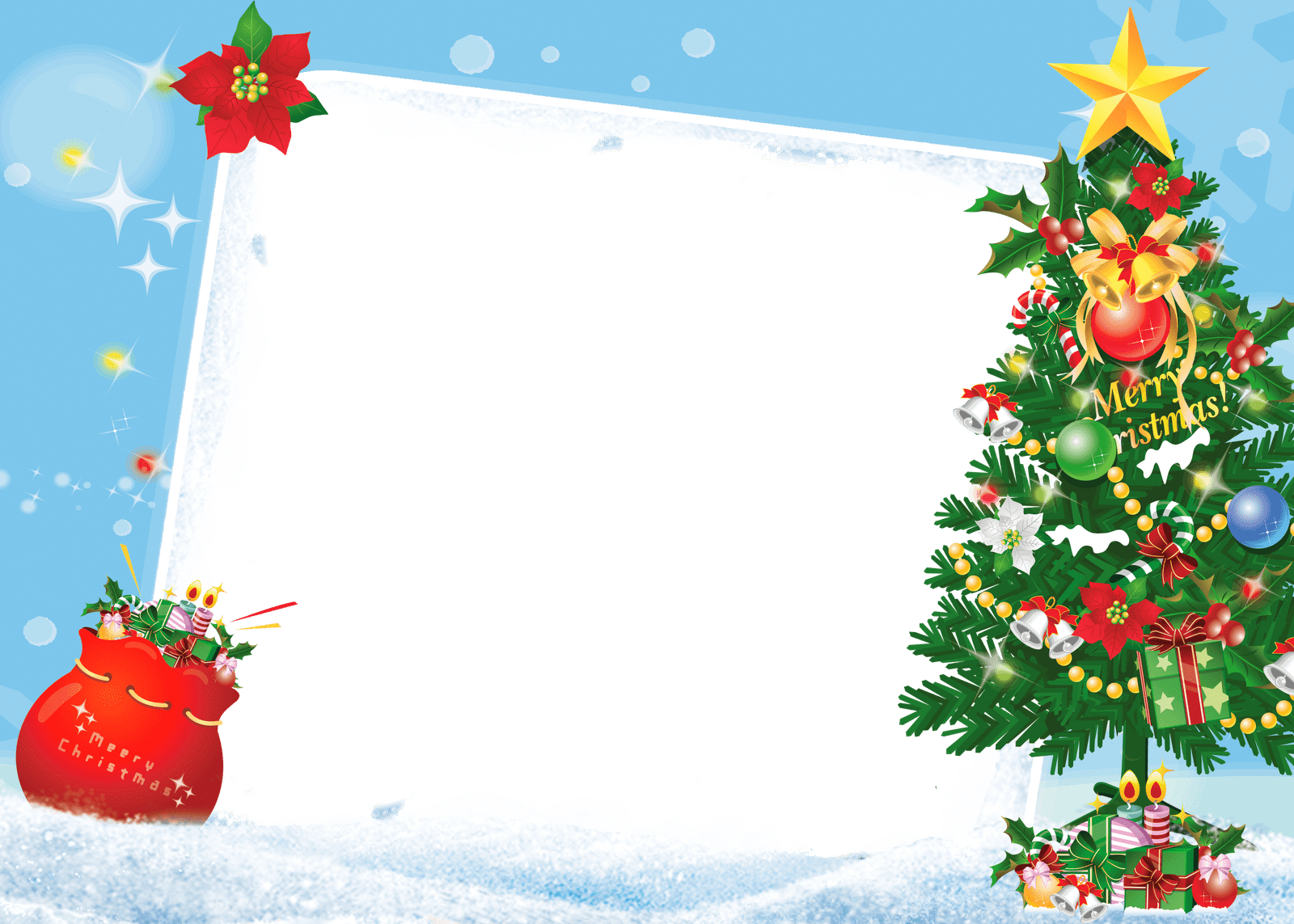 С наступающим НОВЫМ ГОДОМ!!!